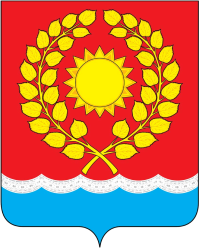 антинаркотическая деятельность на территории поселения Щаповское
Общая информация
В состав поселения Щаповское входят 19 населенных пунктов.

  Численность постоянно зарегистрированных жителей - 11851 человек.

  Численность постоянно зарегистрированных жителей 
до 18 лет – 2635  человек.

  На профилактическом учете в КДН и ЗП ТАО состоят:  
   -   5 несовершеннолетних;    
   -   3 семьи с детьми правонарушителями;
   -   7 семей находящихся в социально опасном положении.
Рабочая группа по профилактике наркомании и противодействию незаконному обороту наркотических средств
Антинаркотическая деятельность поселения направлена на решение следующих задач
улучшение взаимодействия всех  субъектов профилактики наркомании на территории поселения с целью выявления и пресечения наркомании,
обеспечение эффективного функционирования системы социальной профилактики, направленной на активизацию борьбы с наркоманией в детской, подростковой и молодежной среде, 
пропаганду здорового образа жизни,
обеспечение занятости молодежи и детей  в свободное от учебных занятий время,
формирование патриотического, духовно-нравственного и физического воспитания молодежи и детей.
Заседания рабочей группы по профилактике наркомании на  территории  поселения
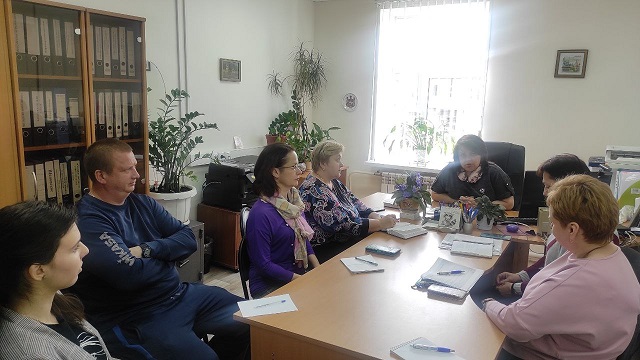 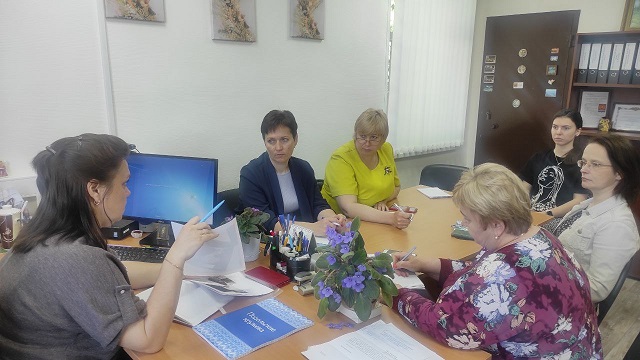 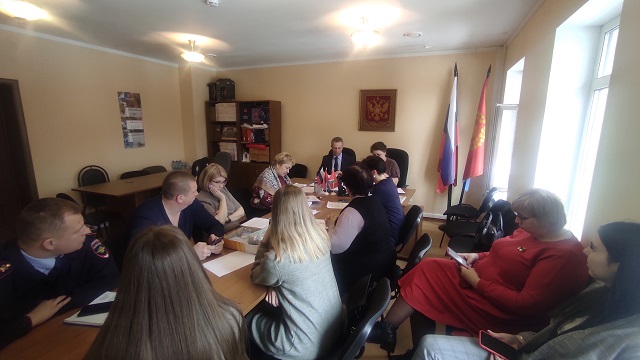 Рабочая группа поселения провела 6 плановых заседаний
Работа с неблагополучными семьями
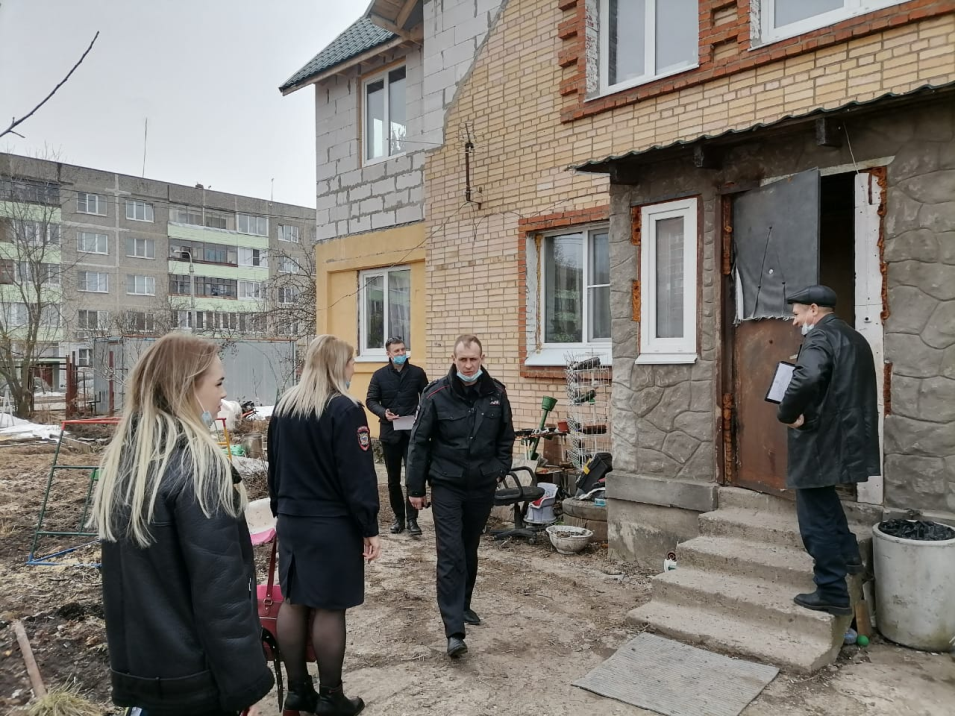 Проведено 6 профилактических рейдов в неблагополучные семьи и семьи, где родители,  имеющие несовершеннолетних детей, употребляют наркотические и алкогольные вещества.
Коррекционно-развивающая программа «Дорога добра»
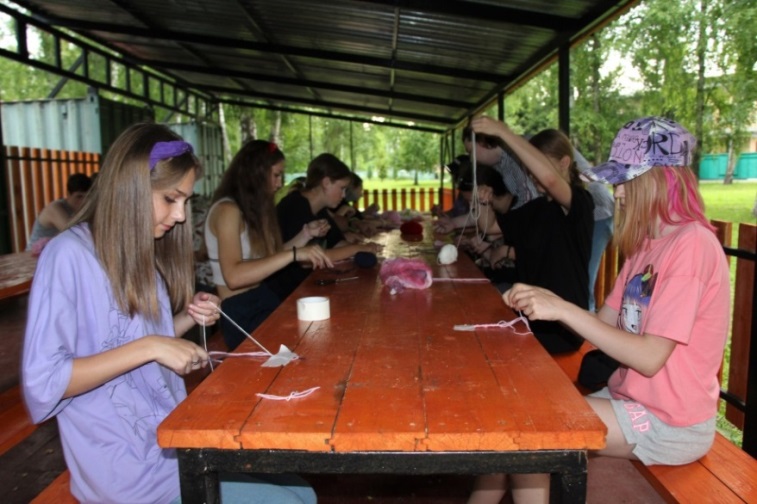 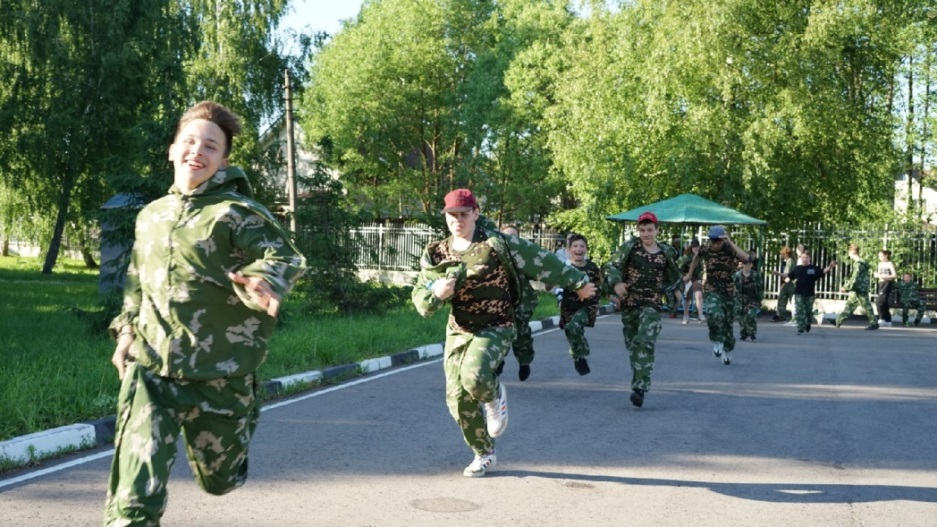 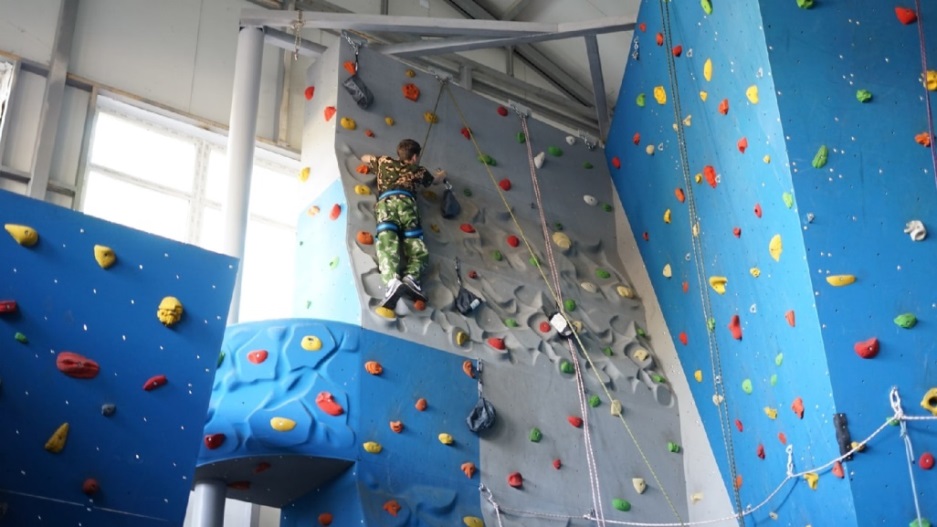 Преображенский оборонно-спортивный центр фонда 
«Спецназ ВДВ»
Мониторинг территории поселения по выявлению фактов рекламы наркотических средств и психотропных веществ
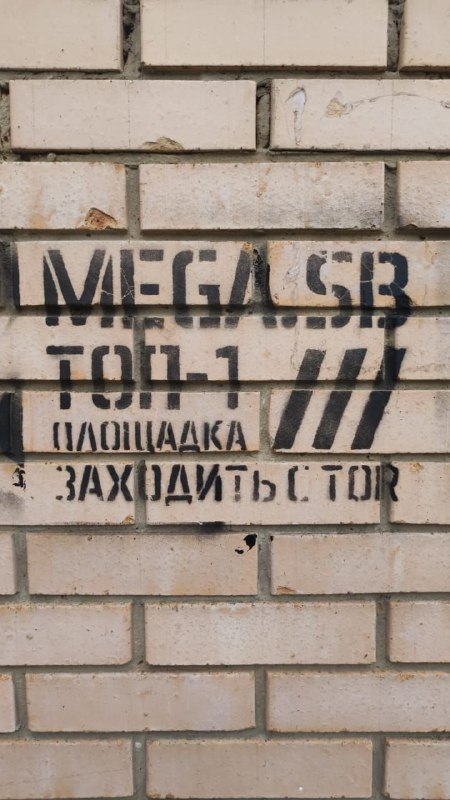 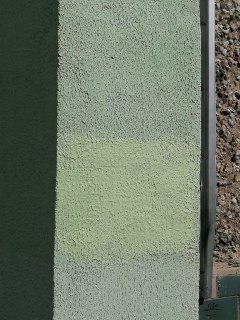 Информационно - пропагандистские материалы на сайте администрации
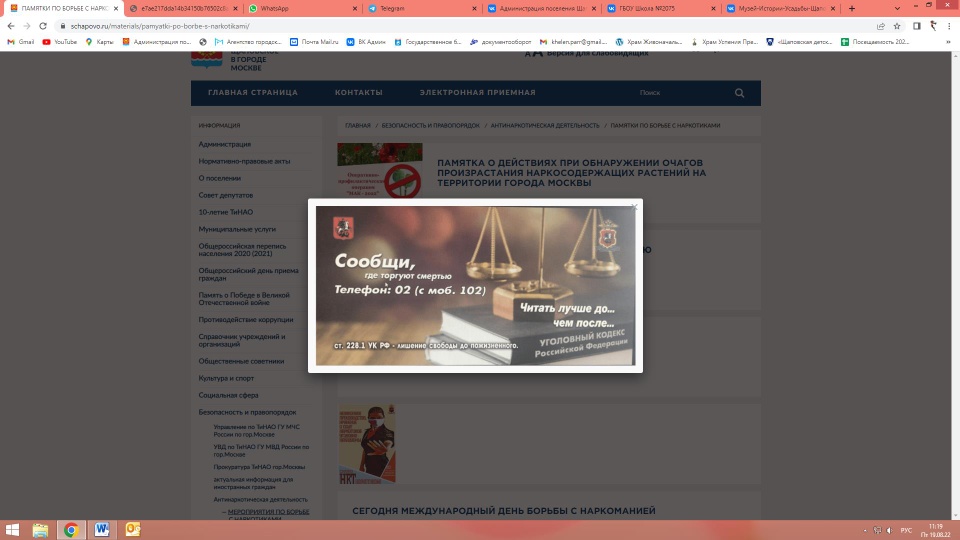 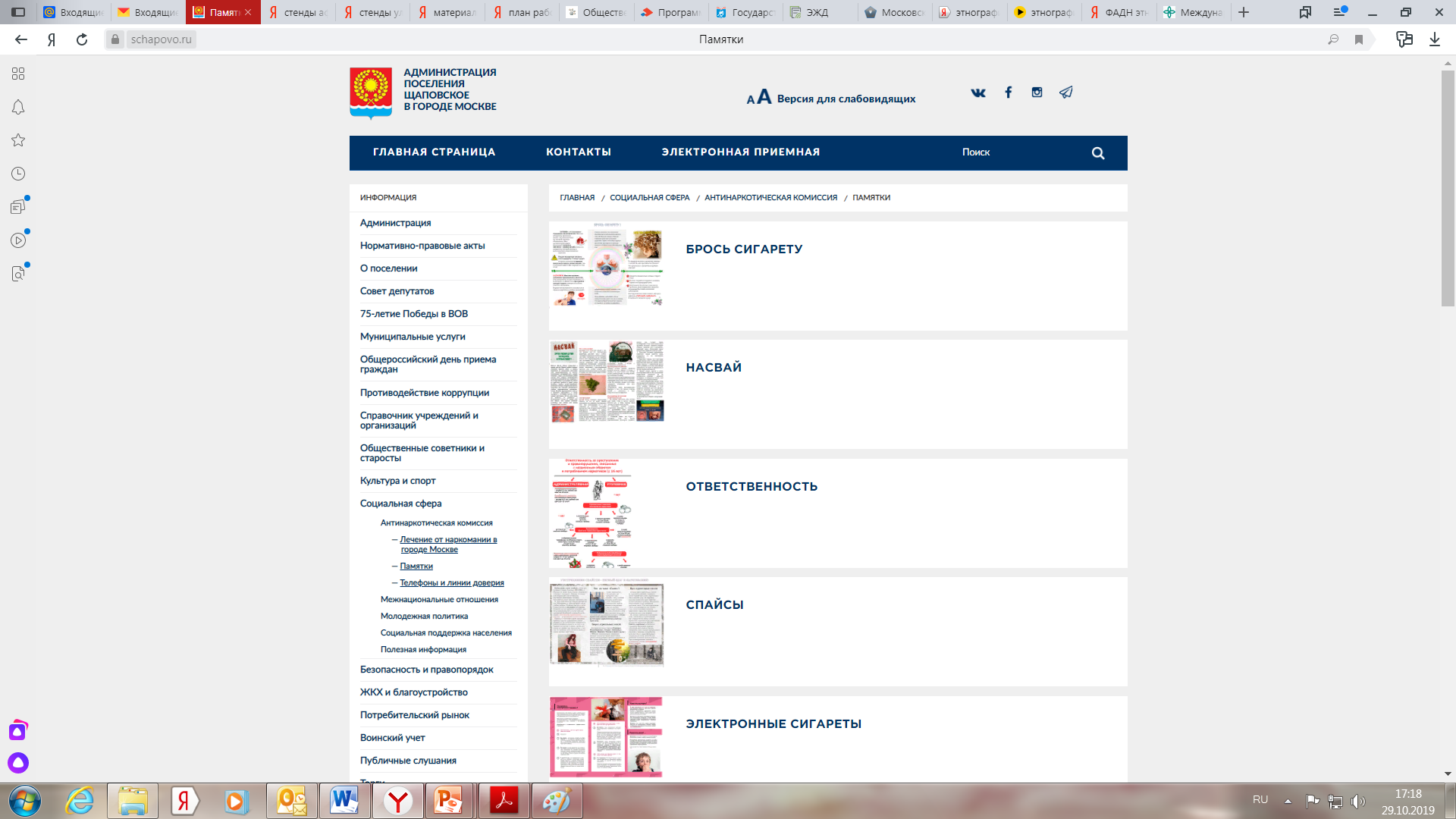 Информационно-пропагандистские материалы размещаются на сайте администрации
Распространение информационно-пропагандистких материалов членами Молодежной палаты и Молодежного совета
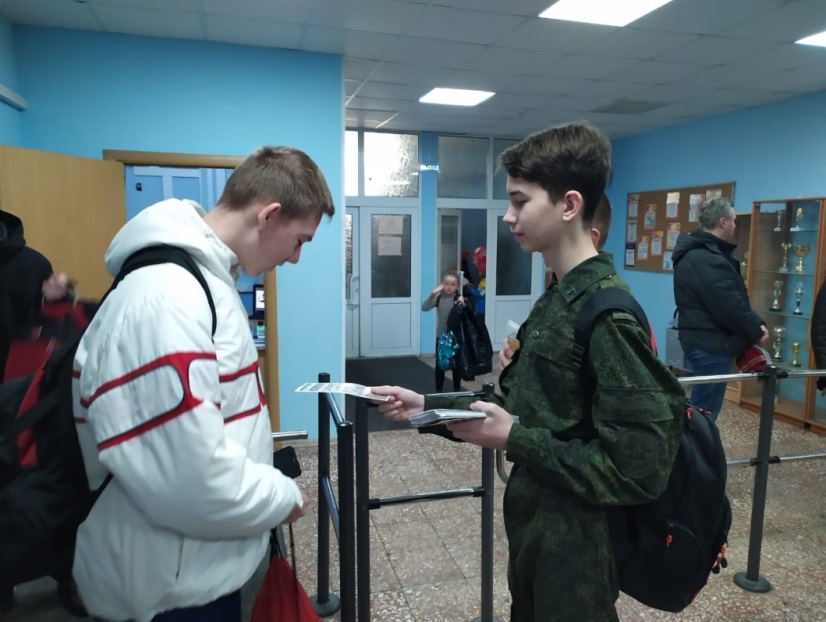 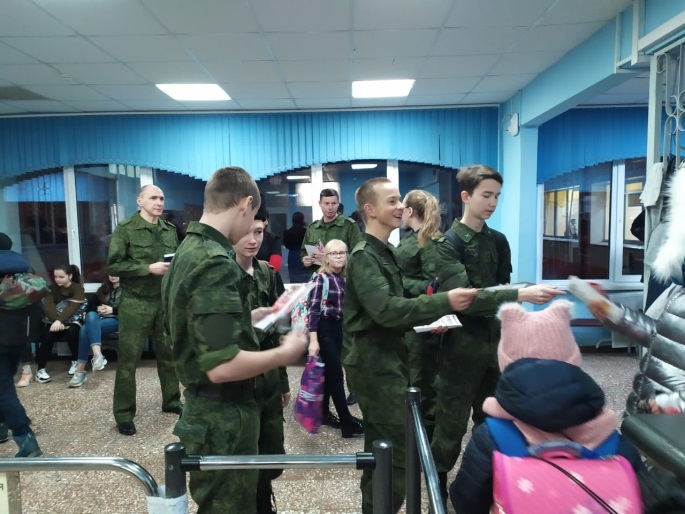 Профилактические рейды по торговым предприятиям
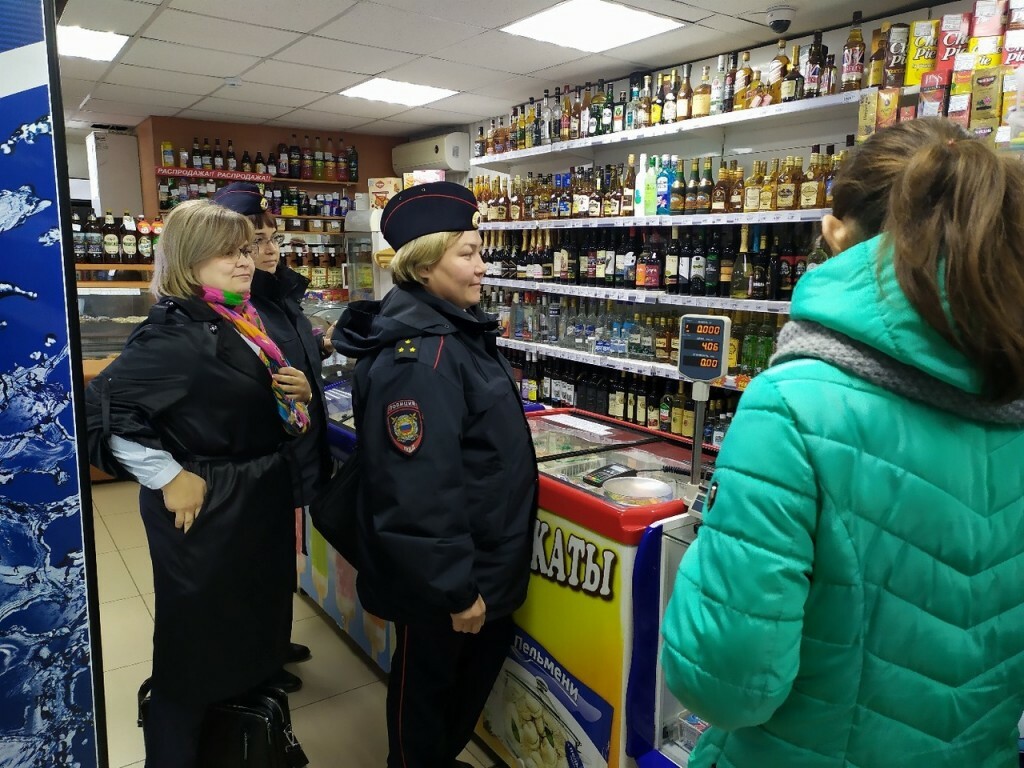 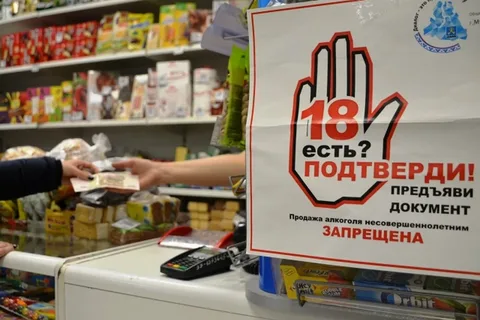 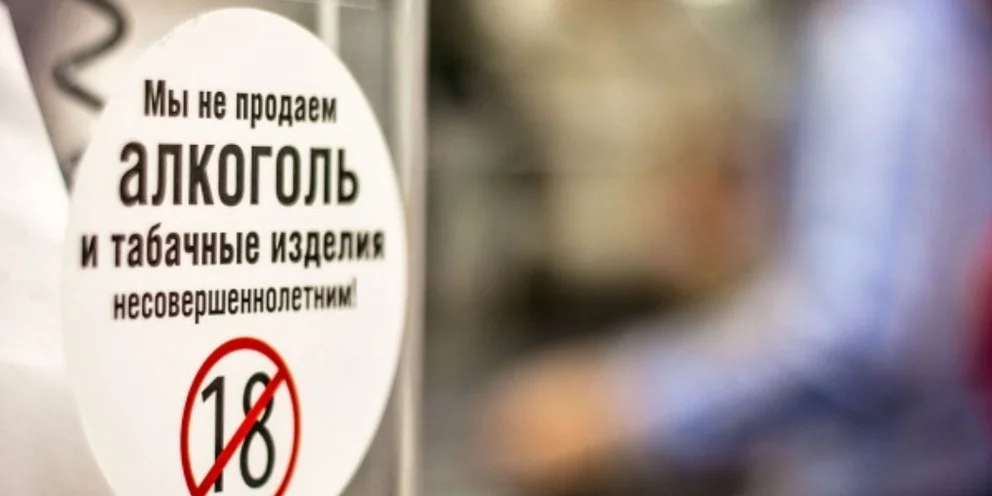 За отчетный период фактов реализации несовершеннолетним спиртосодержащей и табачной продукции не зафиксировано.
Тематические недели профилактики  в школах
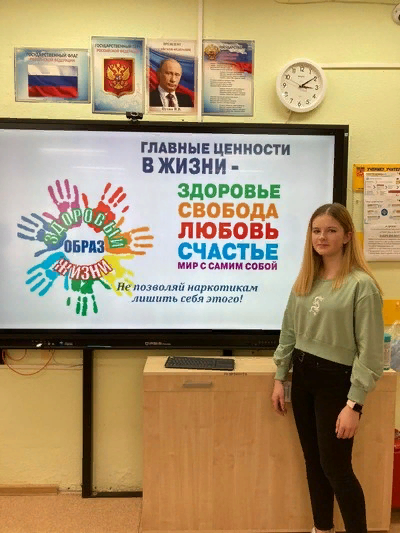 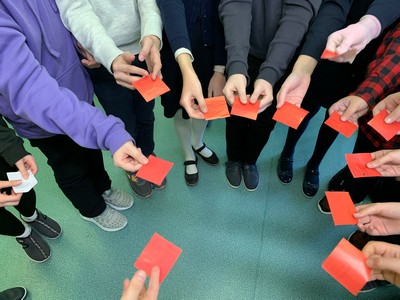 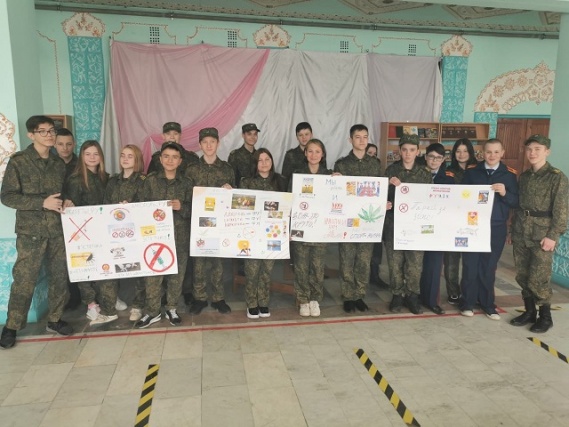 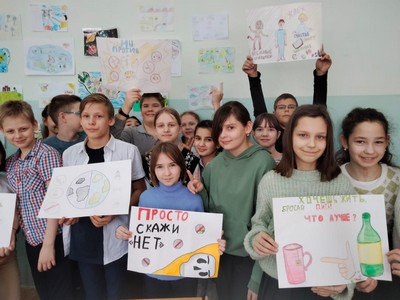 Обеспечение занятости молодежи и детей  в свободное от учебных занятий время
Досуговой  работой в 38 клубных формированиях Дома культуры «Солнечный»  охвачено 552 человека.

 В 10 спортивных секциях  спортивного клуба «Заря» занимается  280  детей и подростков.

  Учреждение дополнительного образования Детская школа искусств «Гармония» посещают 205 детей.
Досуговая  работа в клубных формированиях Дома культуры «Солнечный»
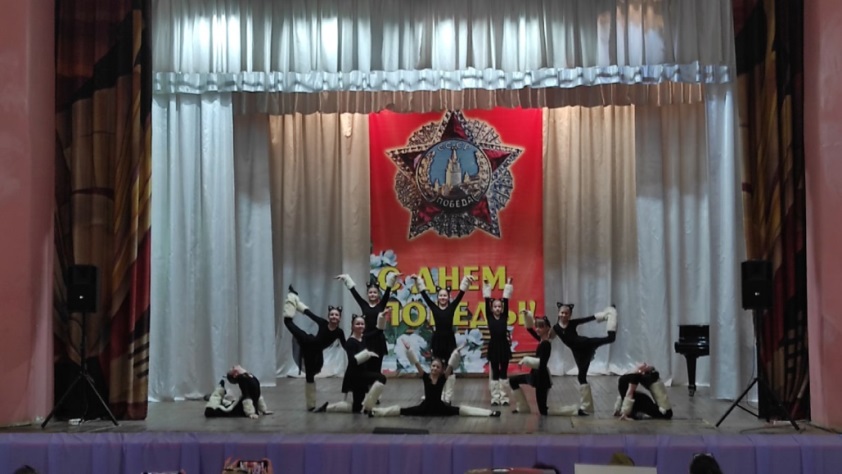 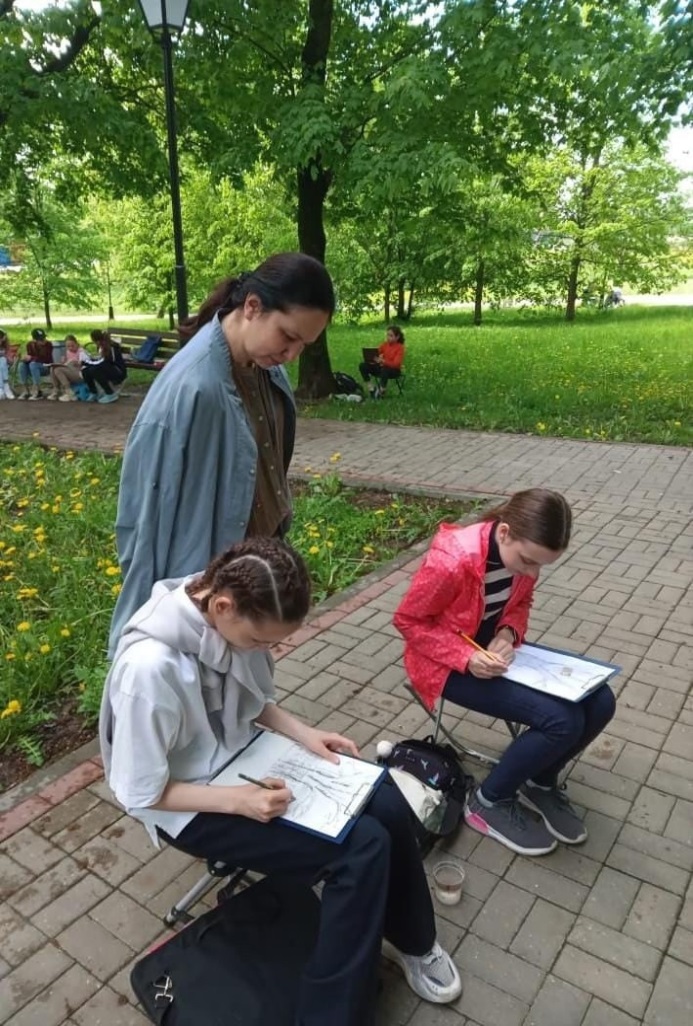 В 38 клубных формированиях занимаются 552 человека
Антинаркотические марафоны
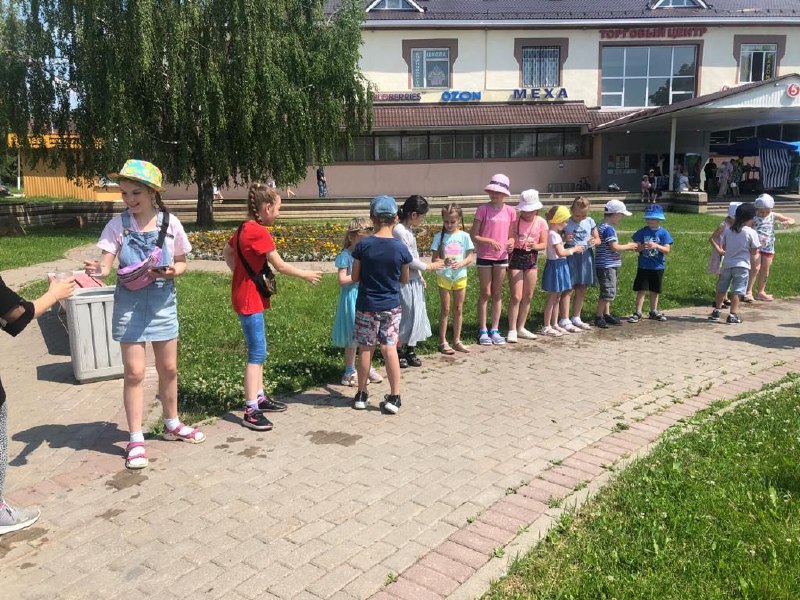 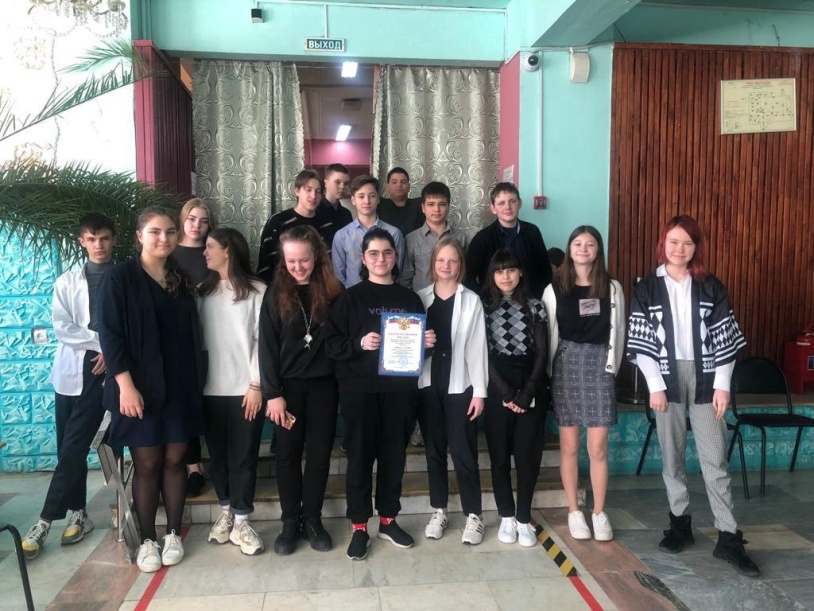 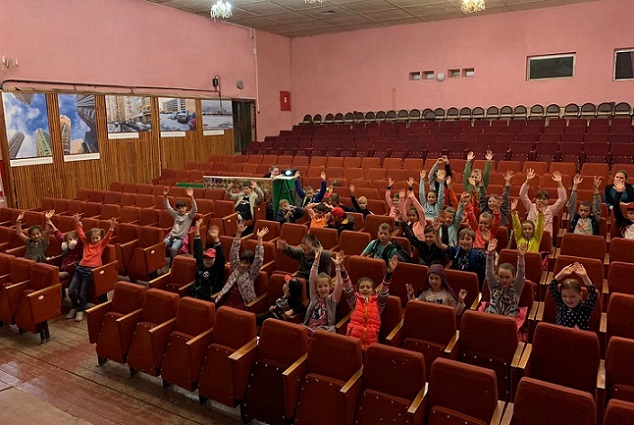 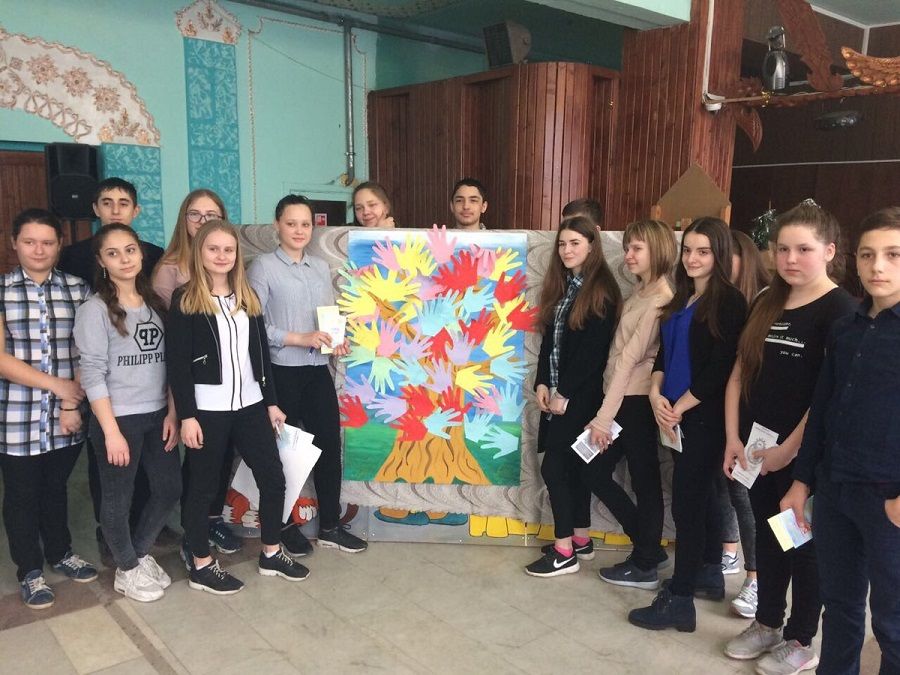 Мероприятия спортивно-оздоровительной направленности
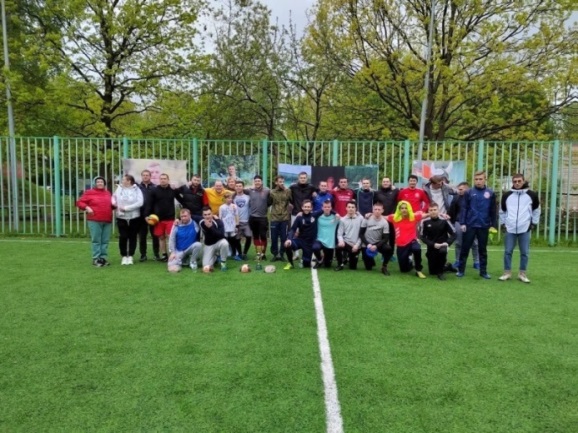 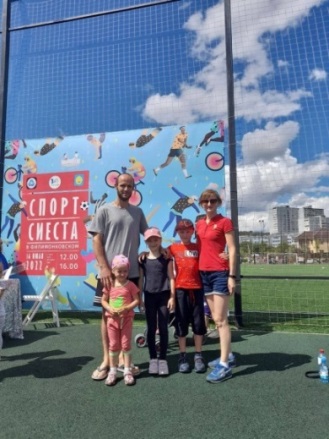 Турнир поселения по мини-футболу
Чемпионат поселения по футболу среди мужских команд
Спартакиада 
«Всей семьей за здоровьем!»
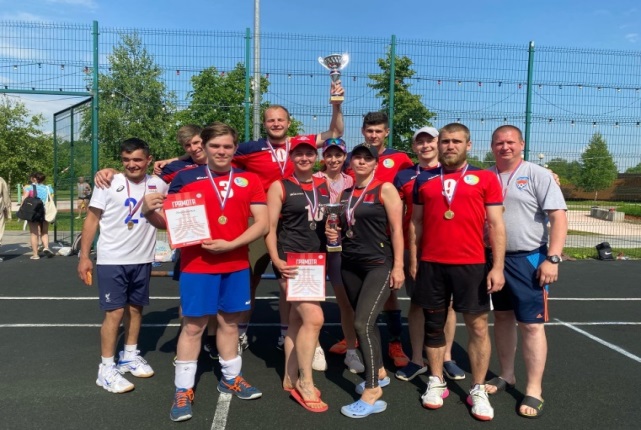 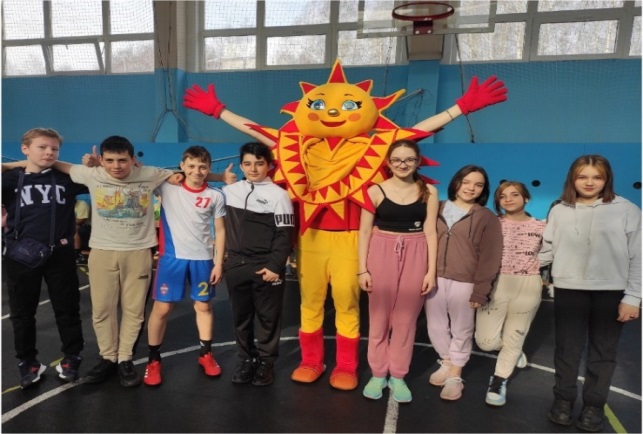 Соревнования по волейболу среди смешанных команд
Цикл спортивных соревнований среди учащихся в рамках Спартакиад
Патриотические акции
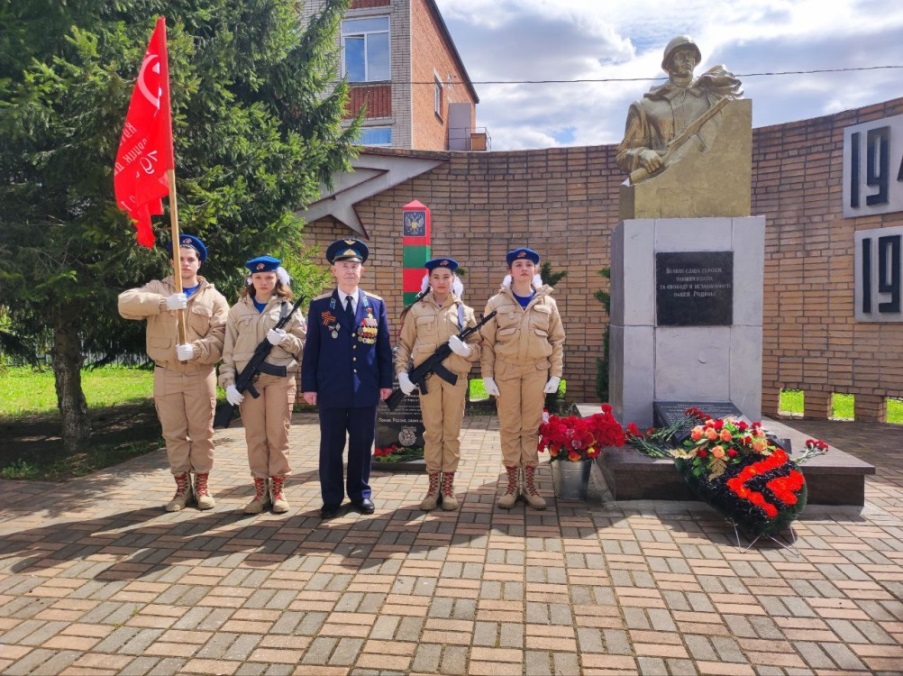 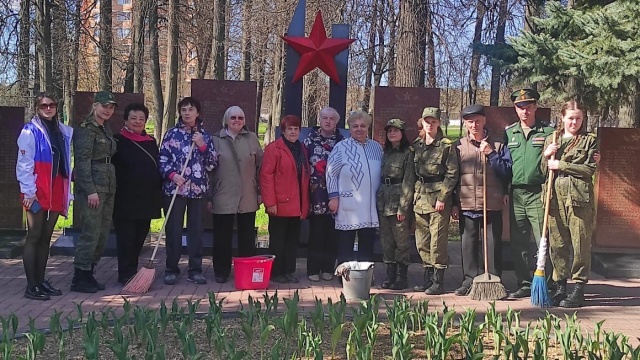 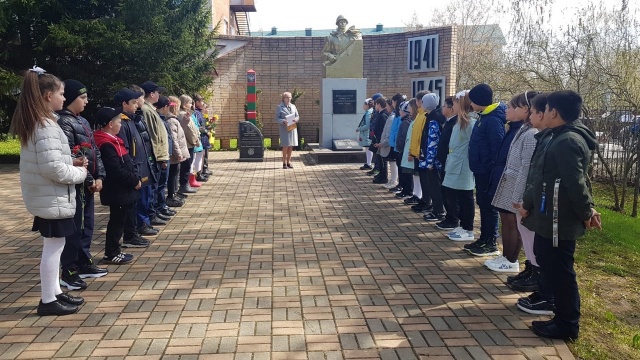 Общая статистика результатов антинаркотической деятельности поселения Щаповское
На диспансерном наблюдении в Филиале №11 ГБУЗ «МНЦ наркологии ДЗМ»:
   - больных алкоголизмом - 166 чел.,  
   - больных наркоманией - 35 человек. 

  За отчетный период было обеспечено, проведение социально-психологического тестирования 375 подростков старше 13 лет. 

 Количество смертельных исходов от употребления гражданами наркотических средств на территории поселения в  2021 году  -  1 чел.,   в 2022 году – 0 чел.

  Количество смертельных исходов от  употребления гражданами  этилового спирта в   2021 году  -  1 чел., в 2022 году – 0 чел.
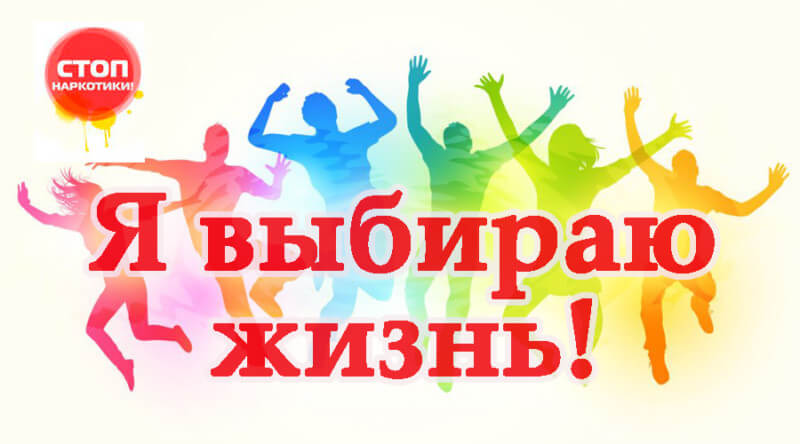